Принципы препарирования кариозных полостей
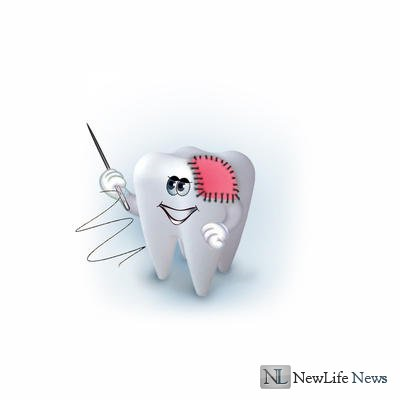 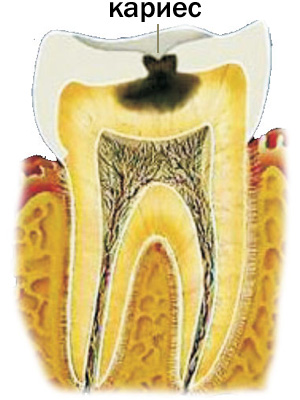 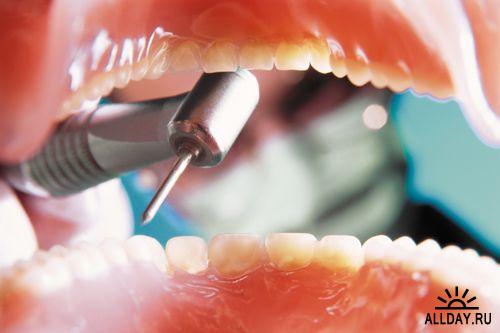 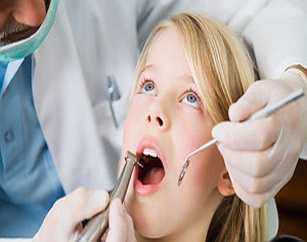 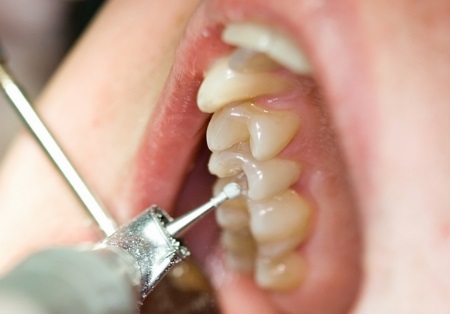 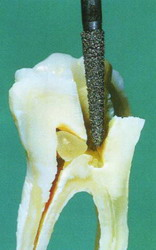 Оперативное лечение кариеса – иссечение патологических тканей зубов
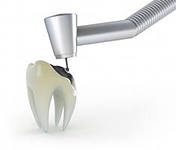 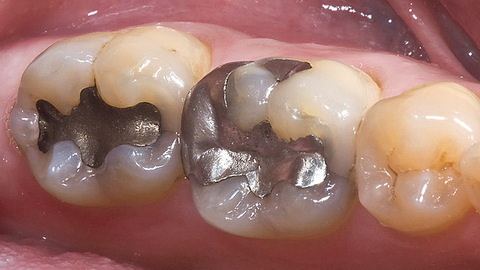 Препарирование — воздействие на твердые ткани зуба с целью удаления патологически измененных тканей и создания формы полости, обеспечивающей удобное и технологичное пломбирование, сохранение прочностных характеристик зуба, а также
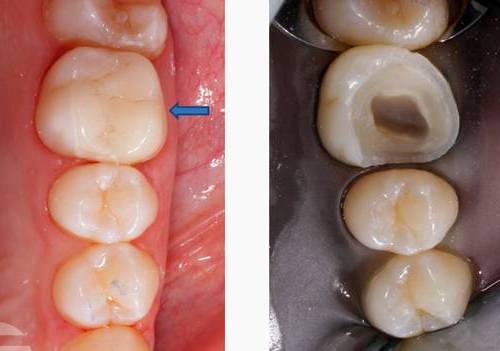 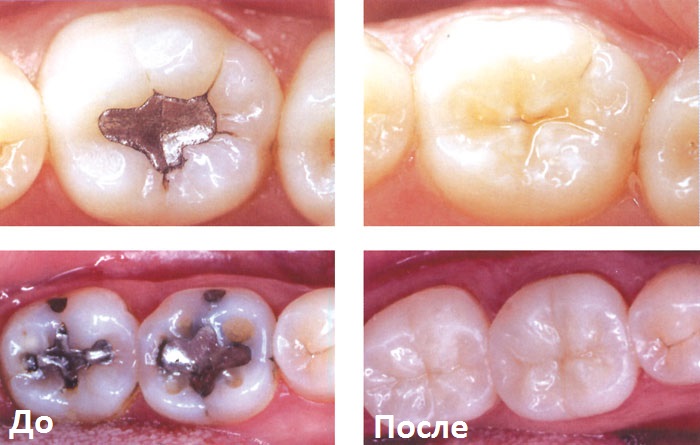 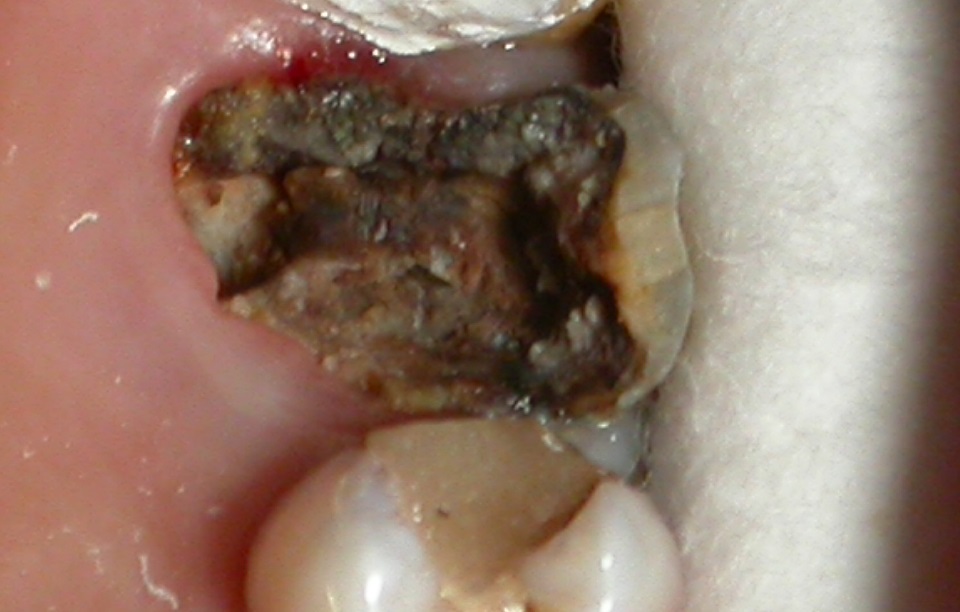 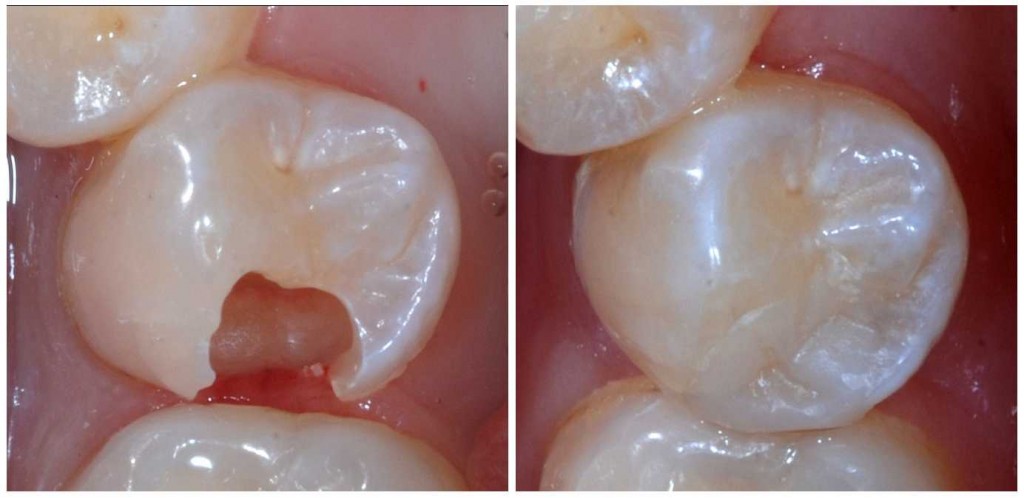 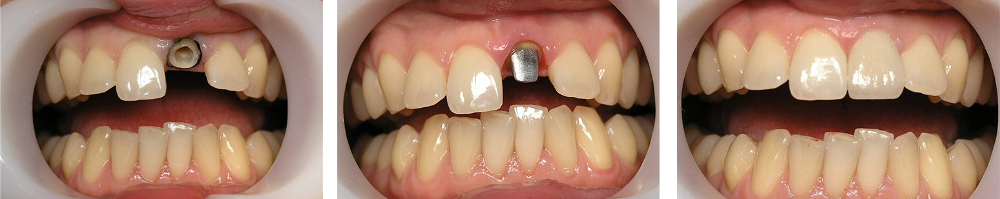 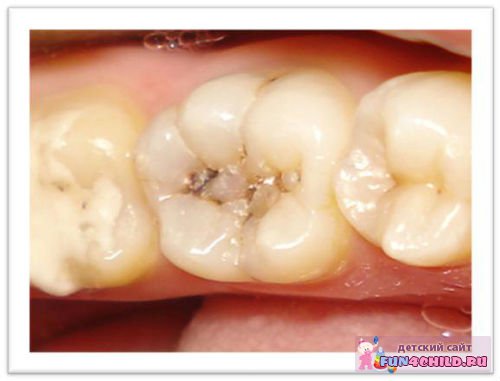 прочность,
 эстетичность
 надежную фиксацию,
 и медицинскую эффективность пломбы.
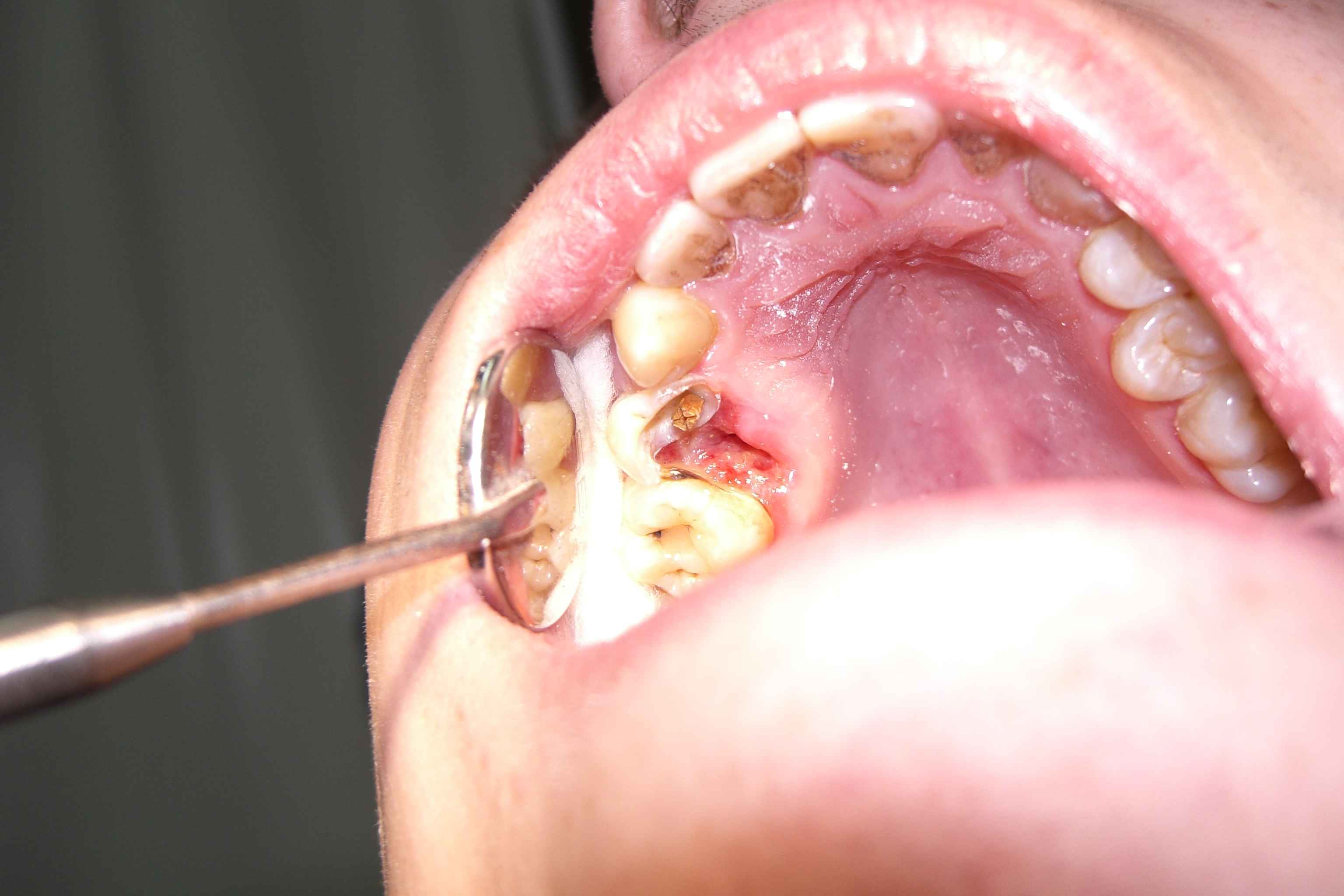 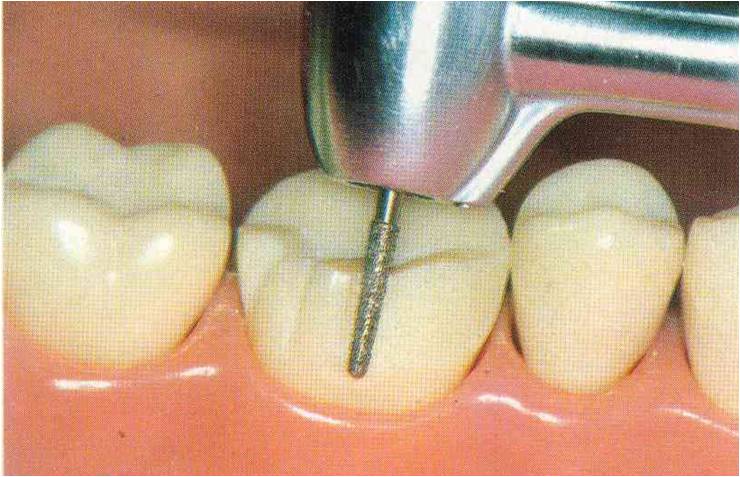 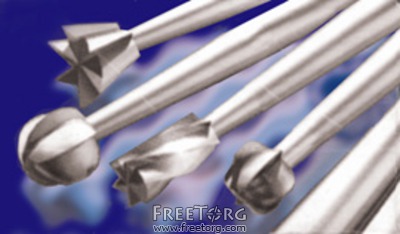 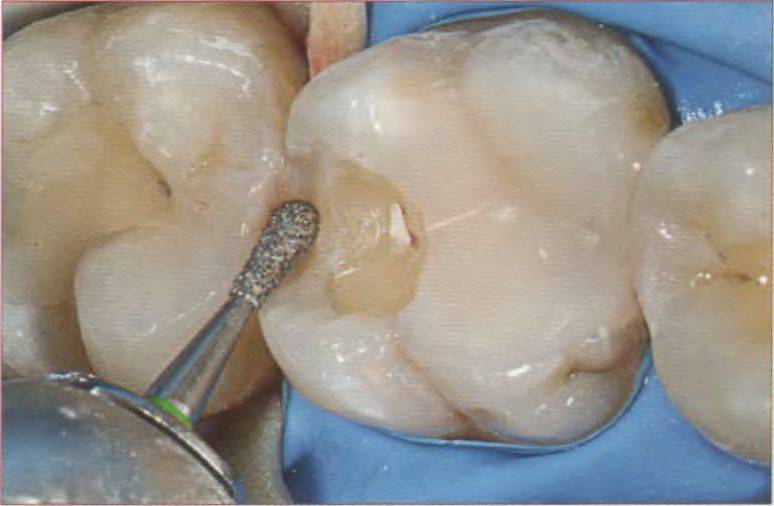 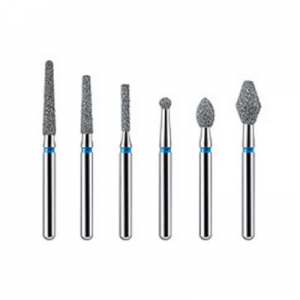 В настоящее время существуют различные способы препарирования твердых тканей зуба:
механический 
 (с применением) 
боров 
ручных инструментов.
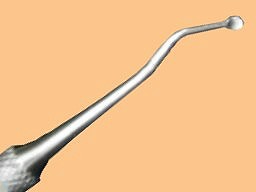 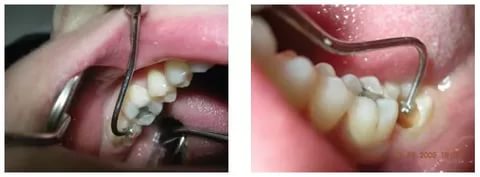 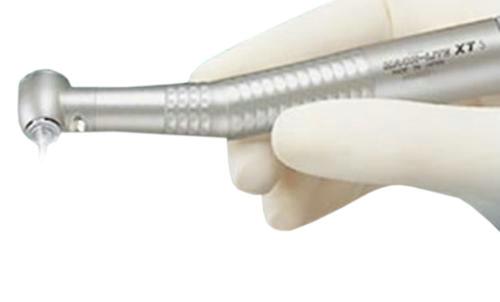 стоматологические наконечники и боры
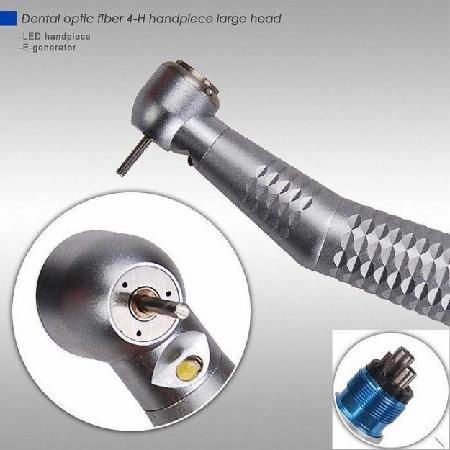 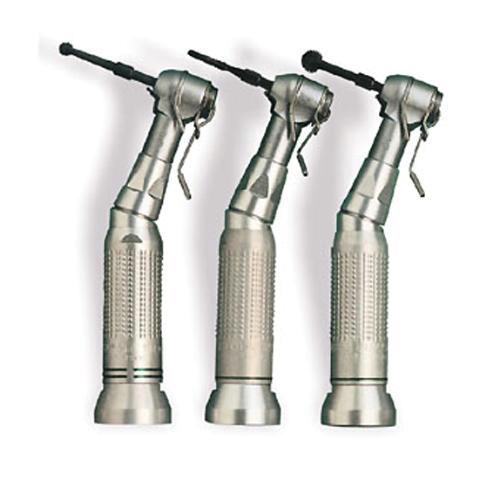 Твердосплавные, алмазные и полимерные боры .
 Основной критерий  боров – это  эффективность его режущей поверхности. Выбор типа бора зависит от предпочтений врача и вида наконечника.
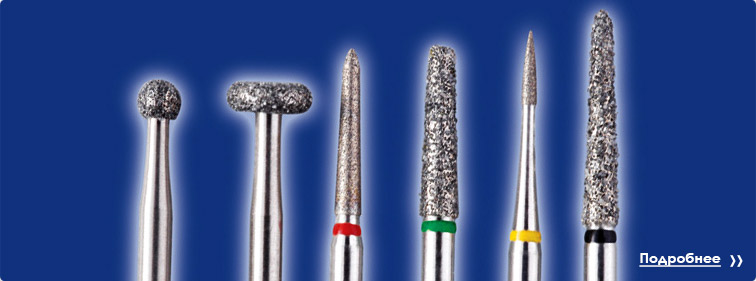 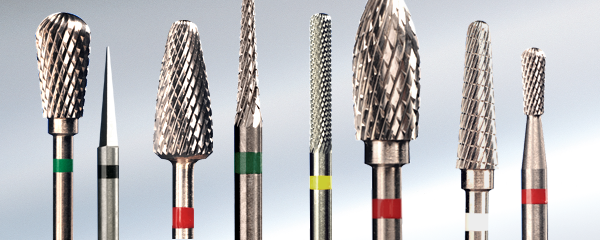 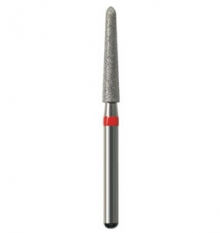 Алмазные боры - оставляют более грубую поверхность, что улучает адгезию.
 Твердосплавные – боры не засоряются и более эффективны для резки металла (например, для удаления амальгамы или иссечении мягкого дентина «некрэктомия»).
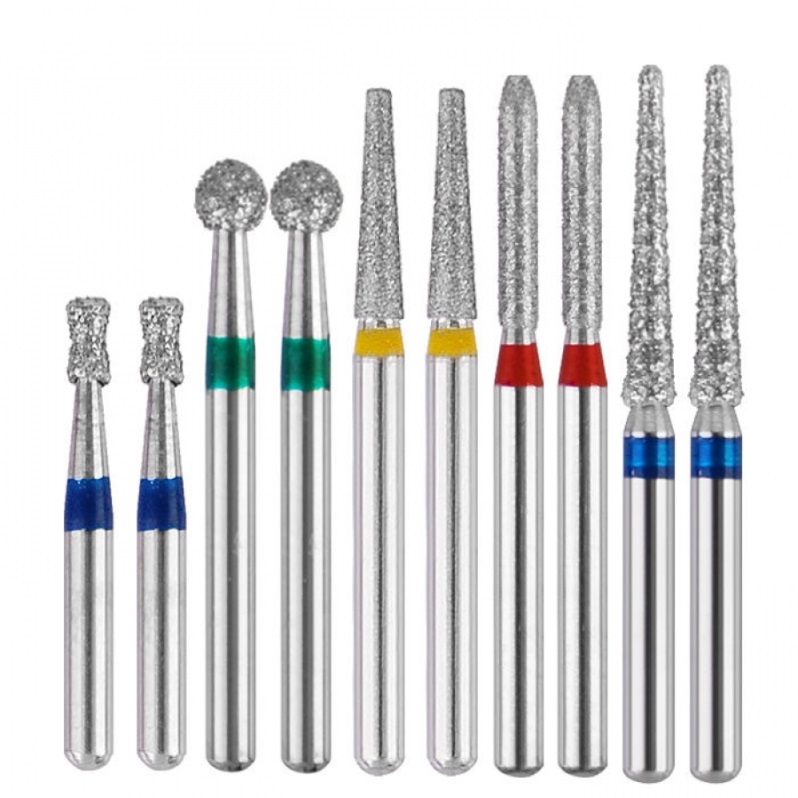 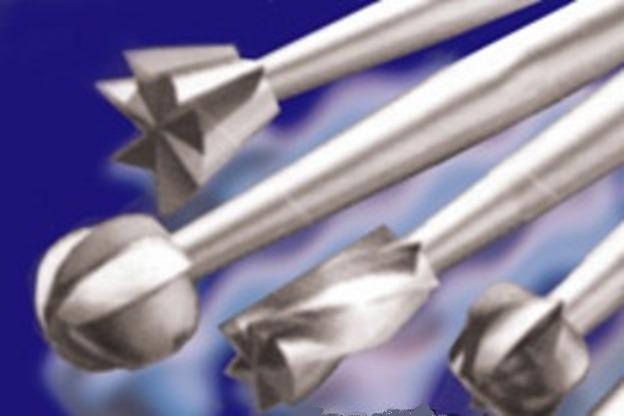 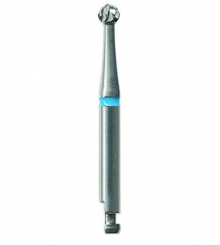 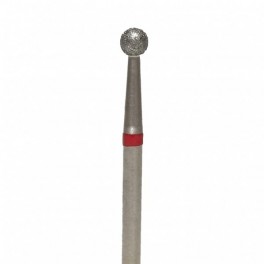 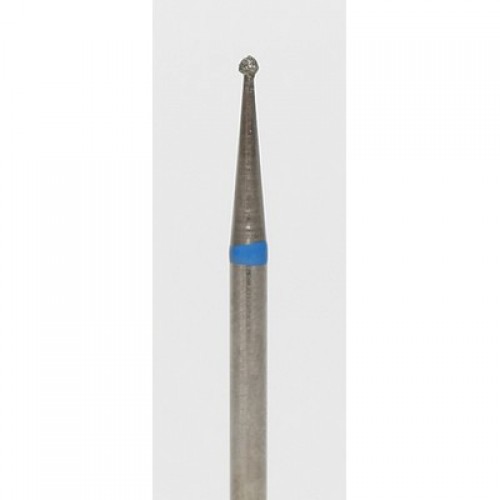 Шаровидные боры - препарирование полостей, удаление кариозных повреждений.
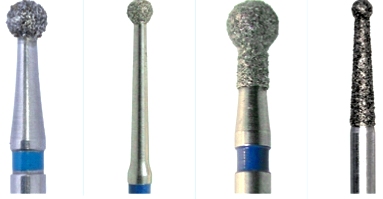 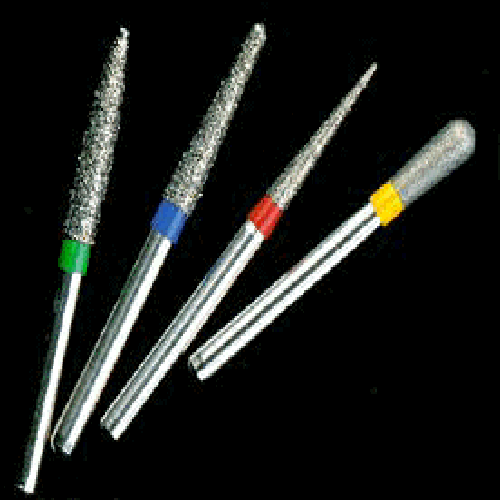 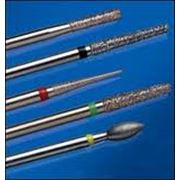 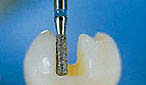 Обратно-конусные, конусные боры - подрезание краев эмали и дентина «формирование кариозных полостей»
-  химико-механический — использование систем, разрушающих пораженные кариозным процессом ткани, которые затем удаляют ручными инструментами.
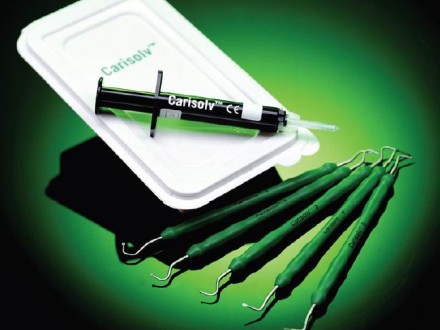 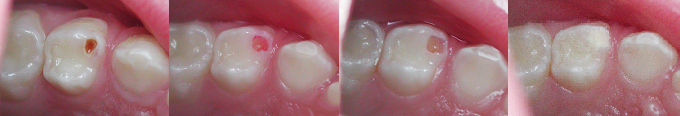 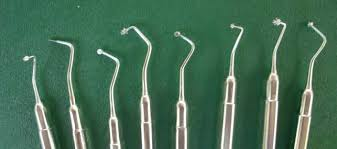 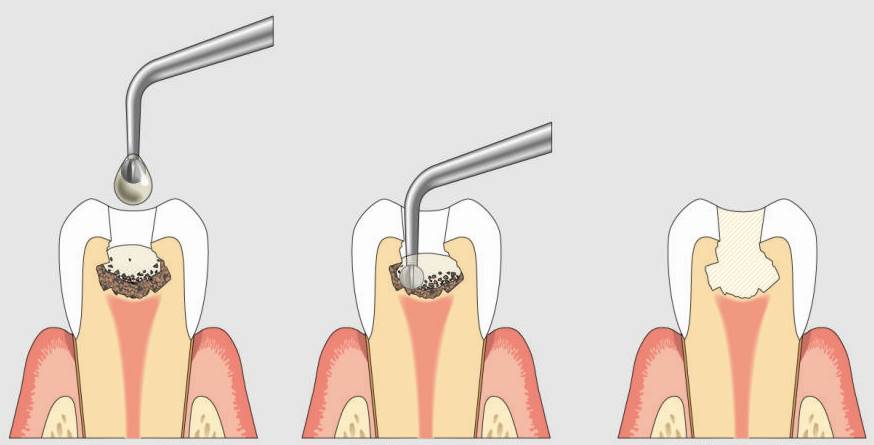 кинетический, или воздушно-абразивный 
способ реализует в стоматологии метод пескоструйной обработки твердых поверхностей
Этот способ препарирования чаще всего применяется для обработки фиссур перед герметизацией
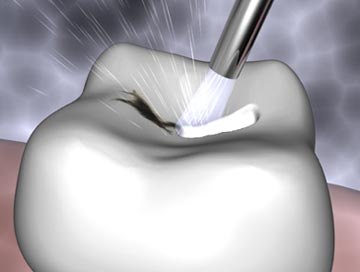 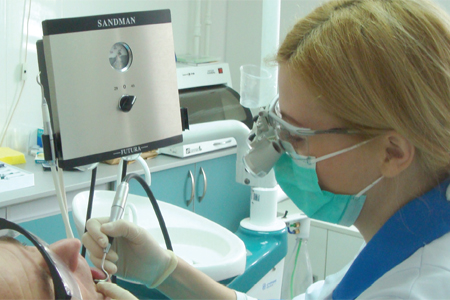 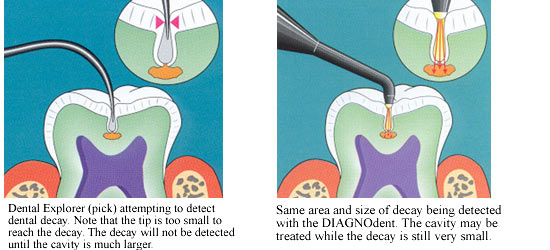 Зондирование фиссуры и механическое расширение ее устья
Пескоструйная 
обработка 
фиссуры
Исходная ситуация
препарирование
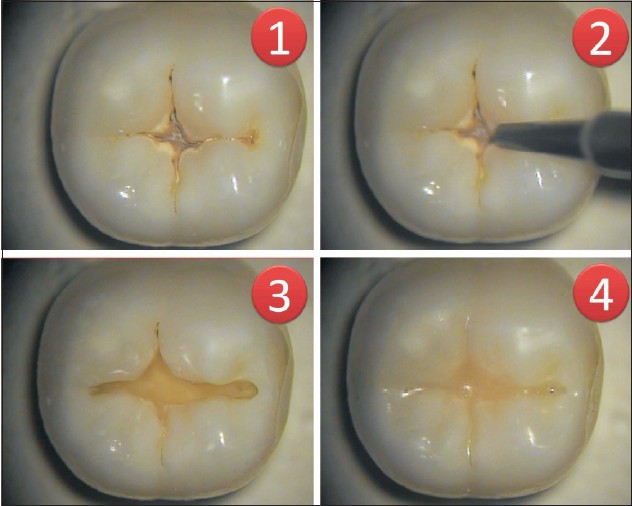 После пломбирования
После препарирования
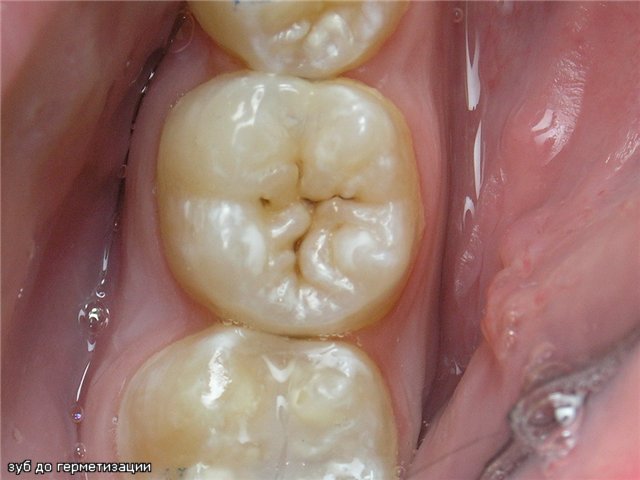 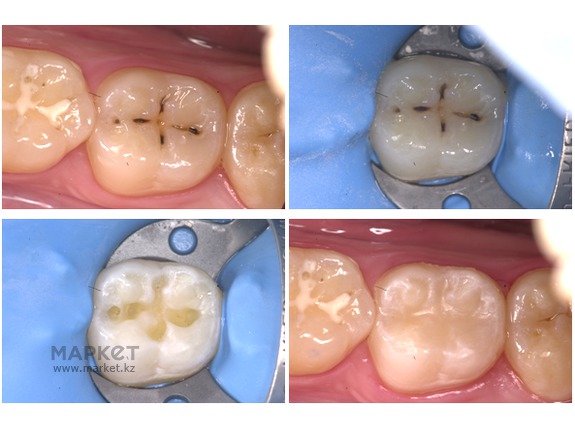 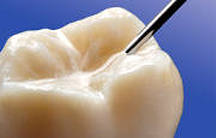 лазерный — использование специальных лазеров, предназначенных для обработки кариозных полостей и твердых тканей зуба
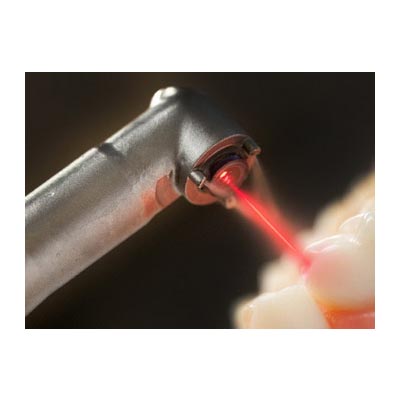 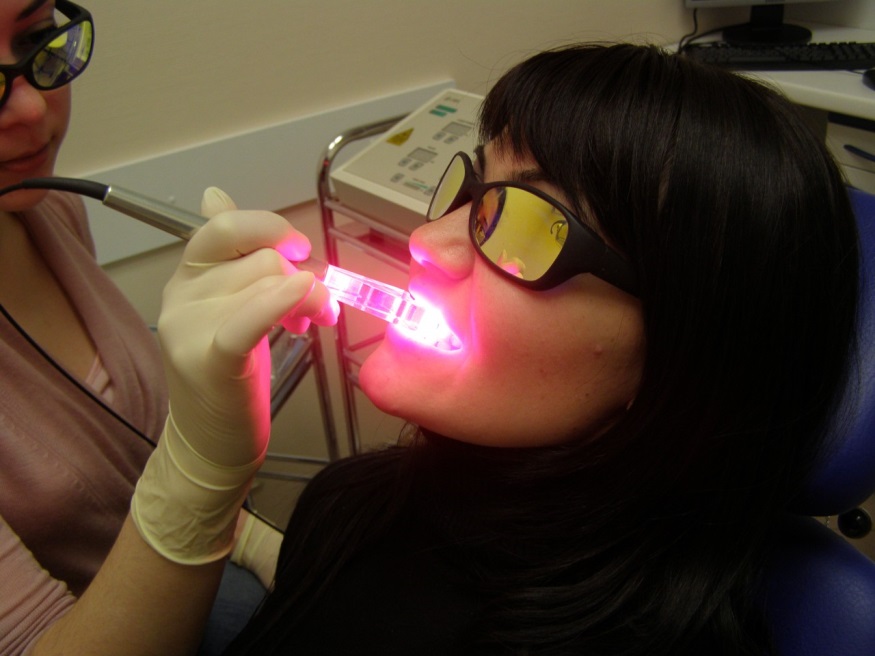 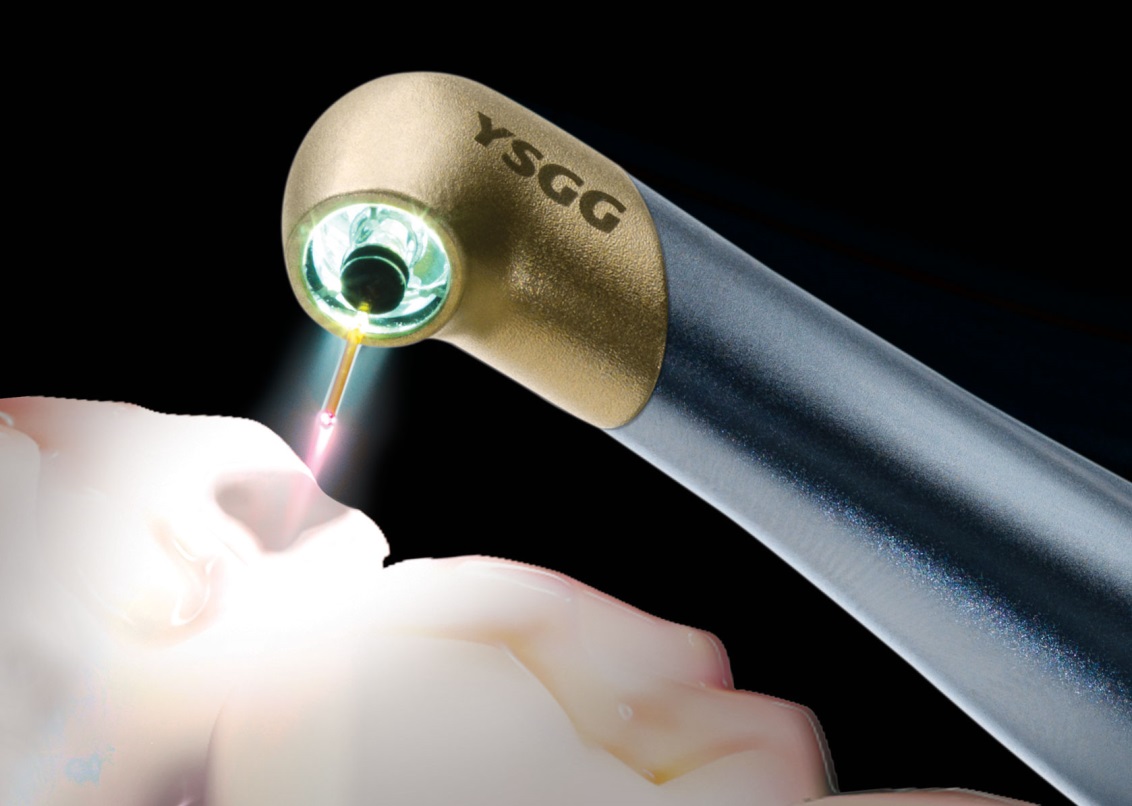 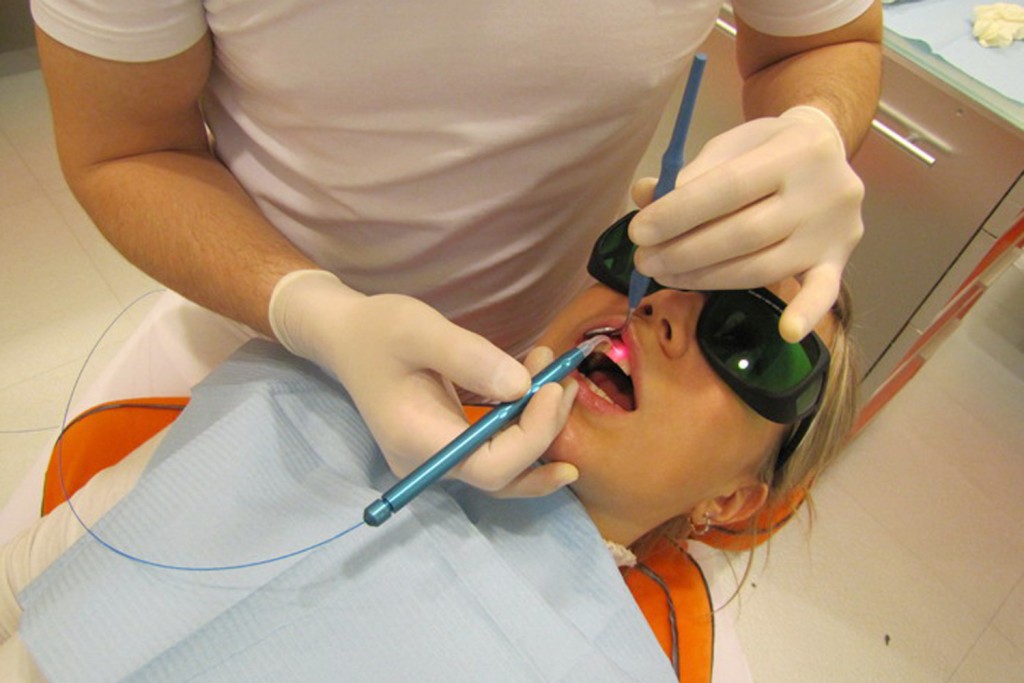 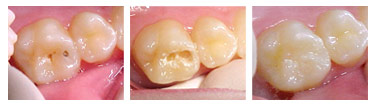 При препарировании кариозных полостей рекомендуется руководствоваться рядом принципов.
медицинской обоснованности и целесообразности.
щадящего отношения к тканям зуба.
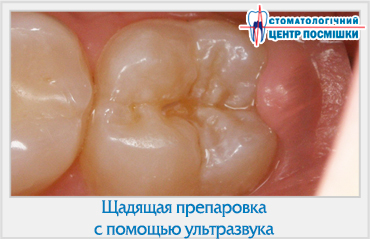 2
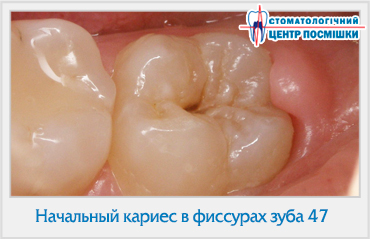 1
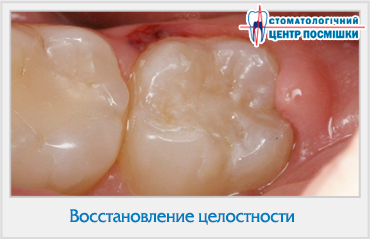 3
3. безболезненности всех лечебных, диагностических и профилактических манипуляций.
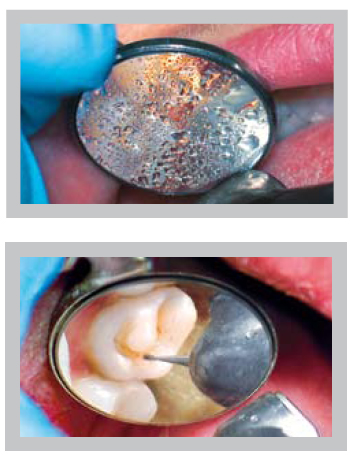 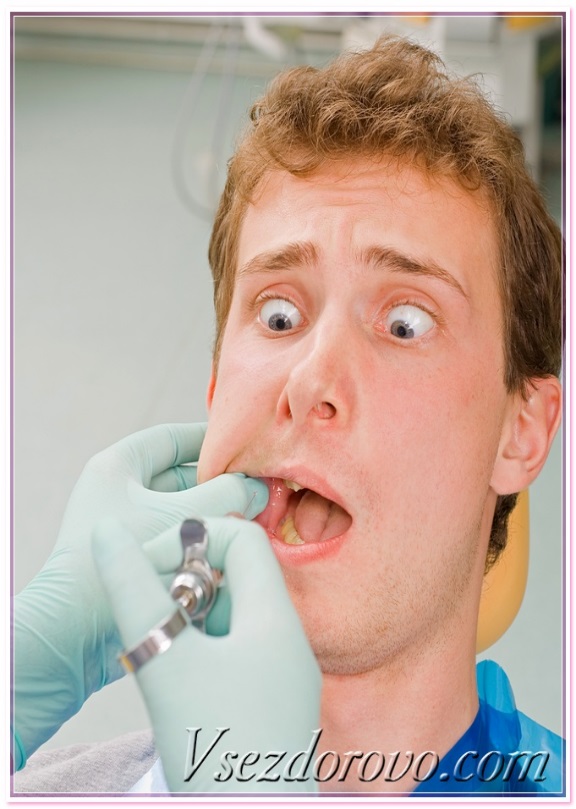 4.  соблюдения правил асептики и антисептики.
визуального контроля и удобства работы
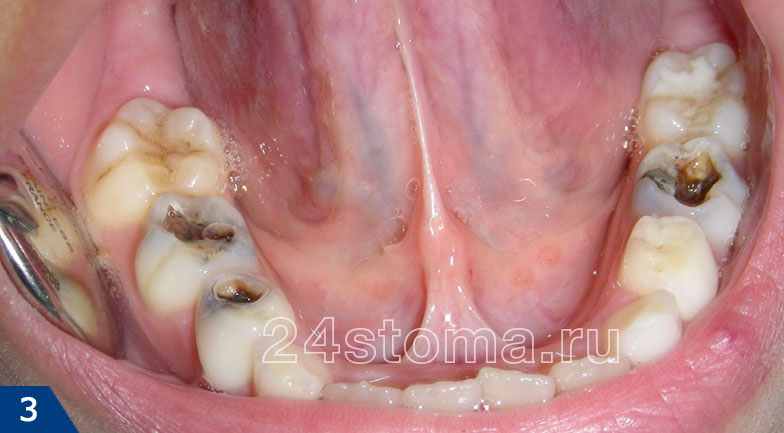 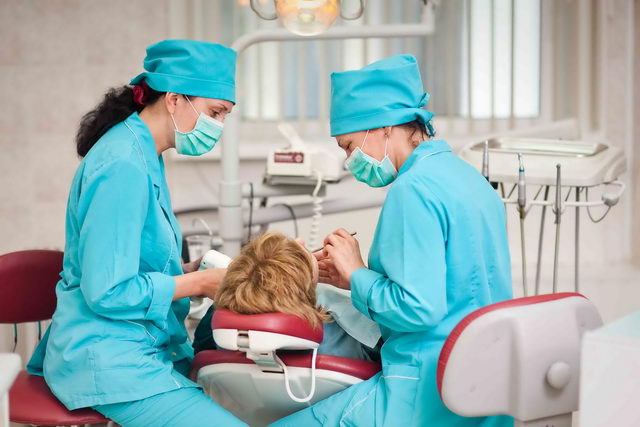 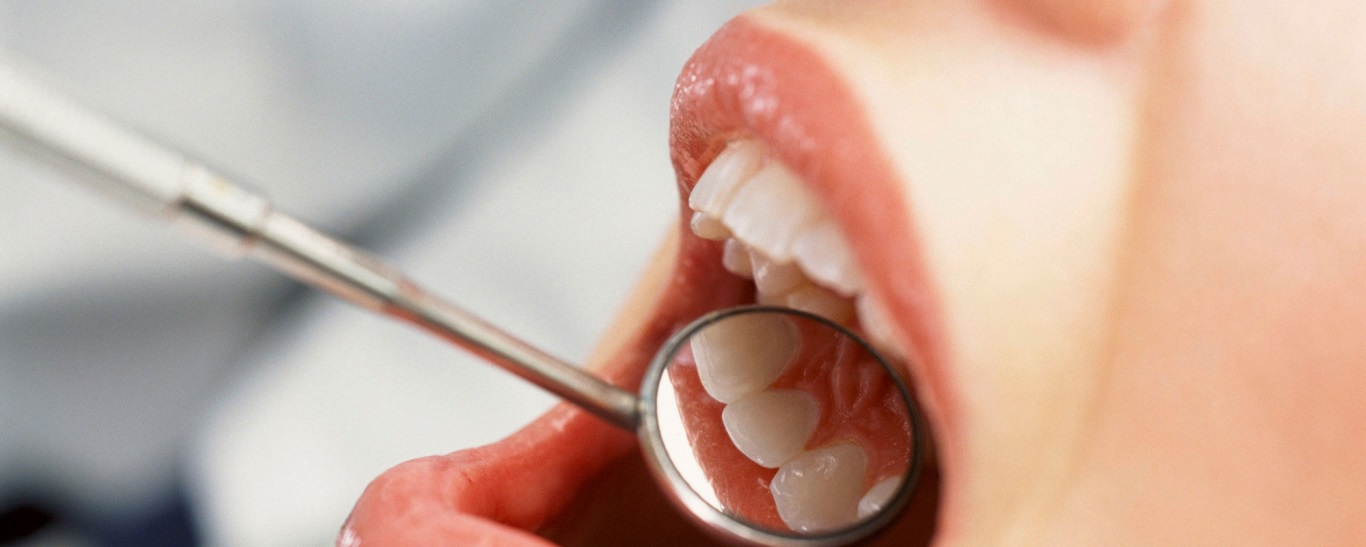 6.  сохранения целостности соседних зубов, пародонта и тканей полости рта.
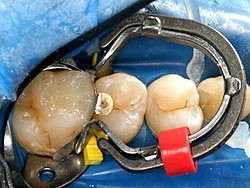 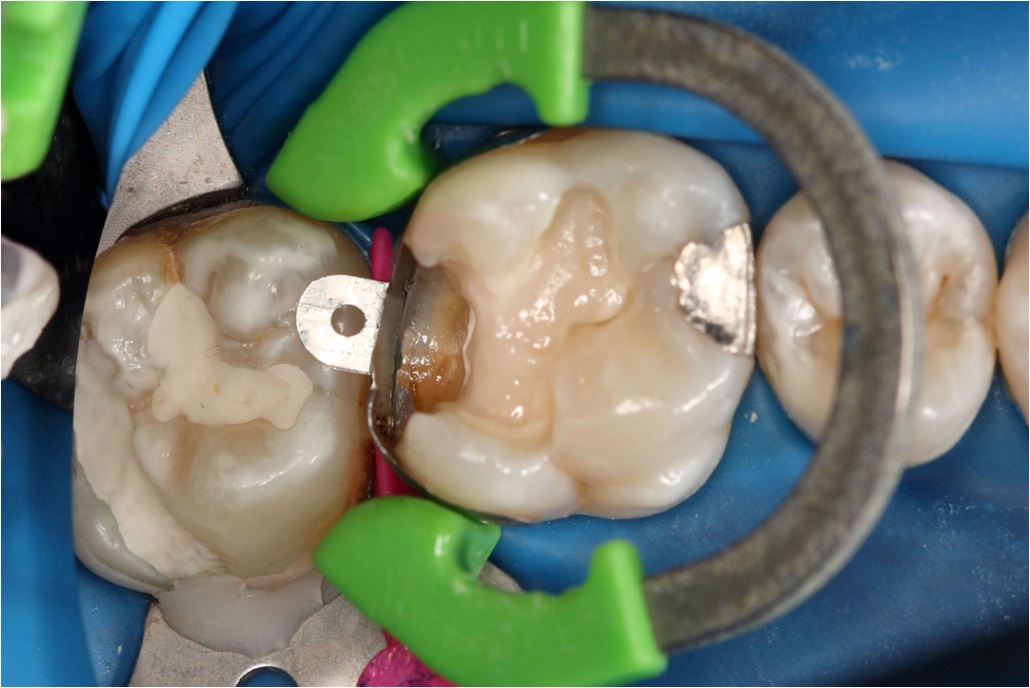 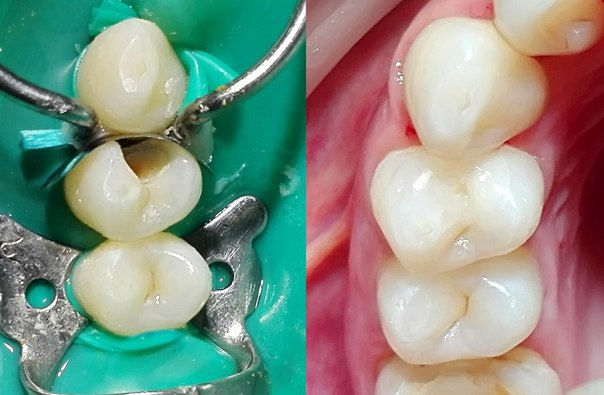 7.  рациональности и технологичности манипуляций.
8. ретенции и резистентности  (ретенция – обеспечение прочной и надежной фиксации пломбы в полости, резистентностью понимают устойчивость тканей зуба к механическим нагрузкам и кариесогенным воздействиям. 
биомеханического соответствия.
10. создания условий для эстетического восстановления зуба.
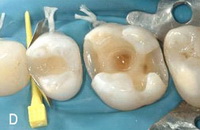 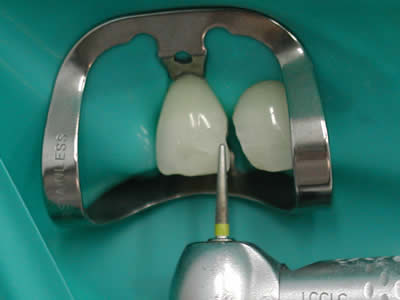 Оперативное лечение кариеса складывается из нескольких последовательно проводимых этапов:
Раскрытие кариозной полости. удаление нависающих краёв эмали, не имеющей опоры на дентин. 
Для проведения этого этапа используют фиссурный и шаровидный боры диаметром меньше входного отверстия в кариозную полость
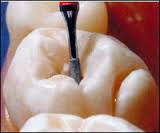 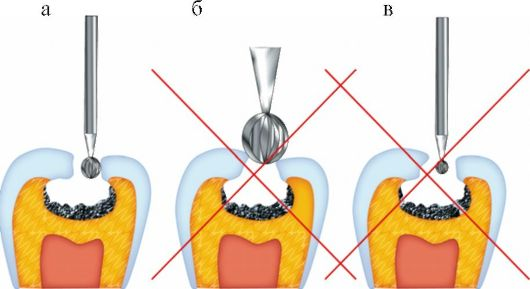 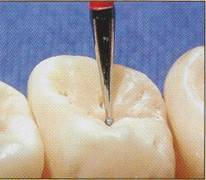 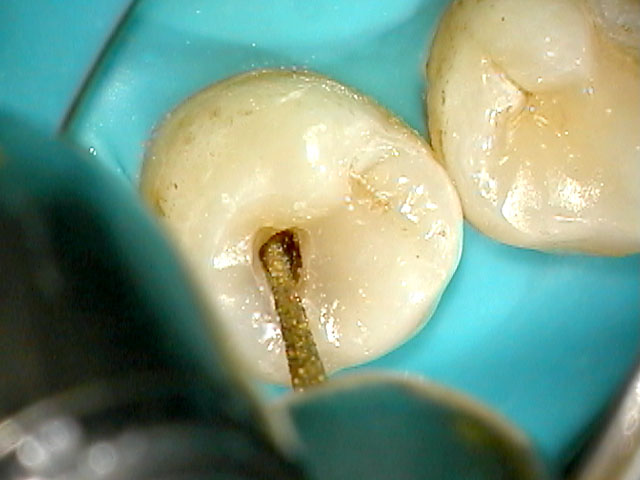 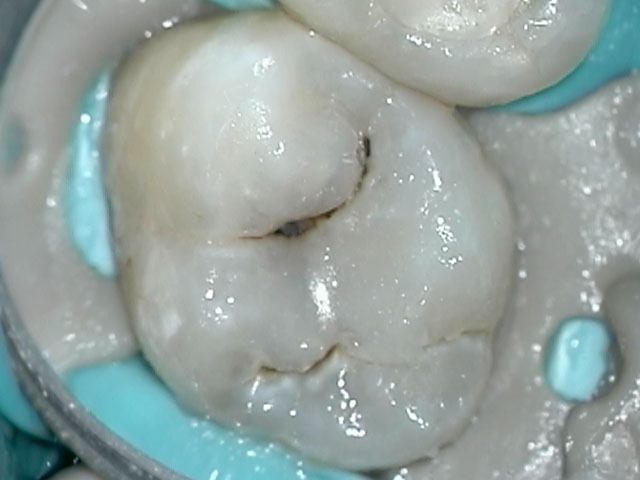 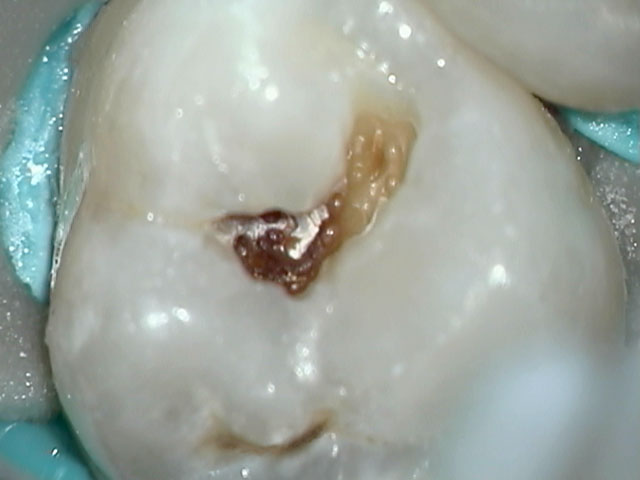 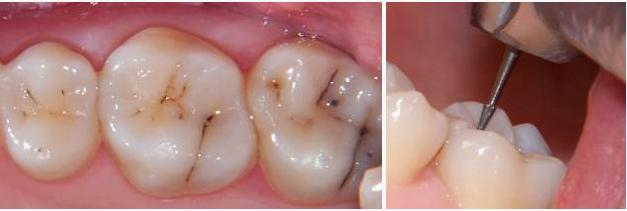 2. Профилактическое расширение. удаление размягчённого и пигментированного дентина,  расширяется борами больших размеров, экскаватор (для удаления размягчённого дентина); 
критерий – светлый, твёрдый дентин; 
исключение – пигментированный, крепитирующий дентин на дне кариозной полости при глубоком кариесе.
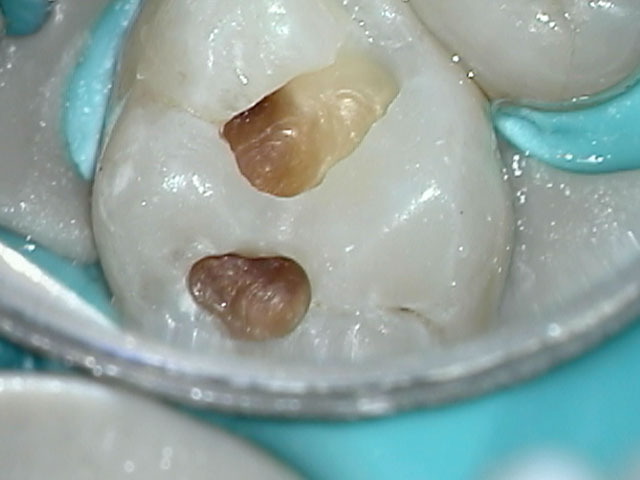 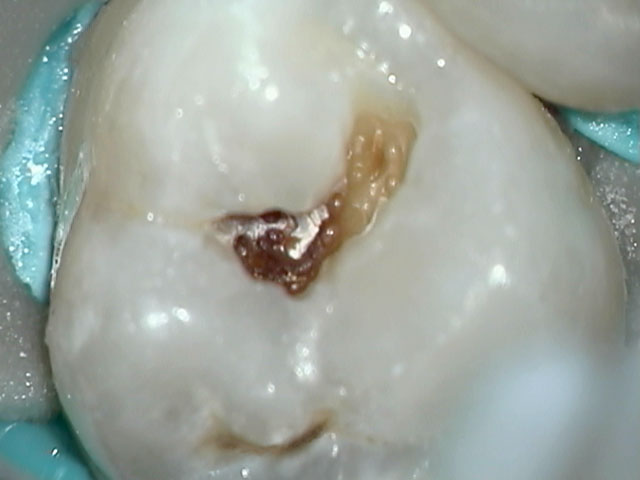 3. Некротомия или удаление размягченного дентина  это окончательное удаление поражённых тканей эмали и дентина. Целесообразно использовать шаровидные и фиссурные боры.
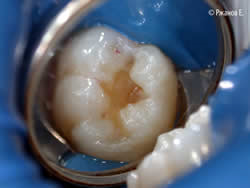 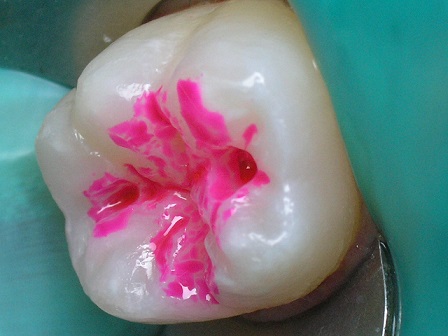 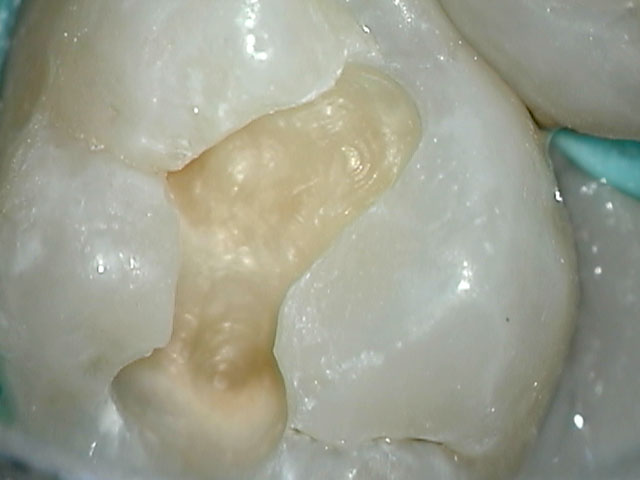 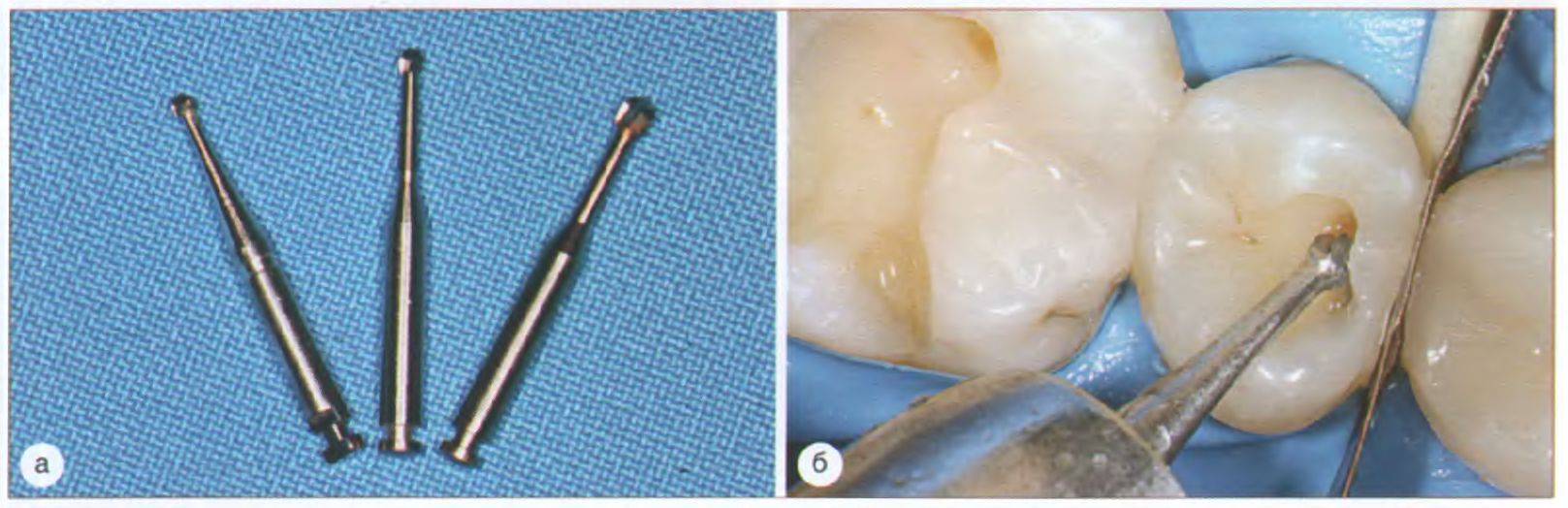 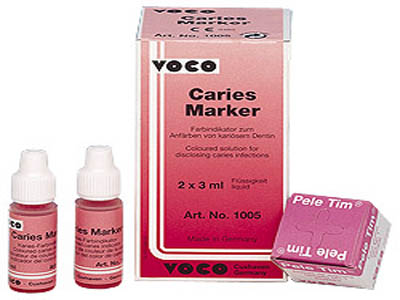 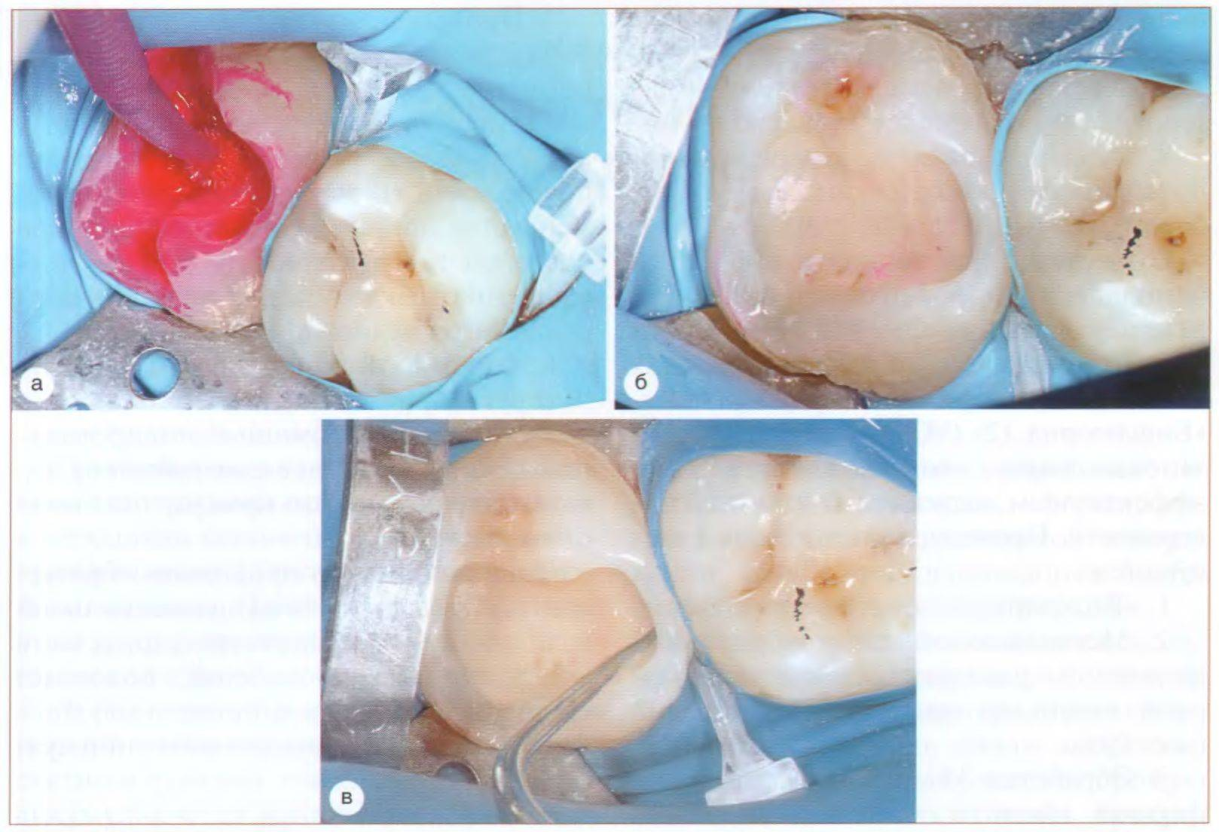 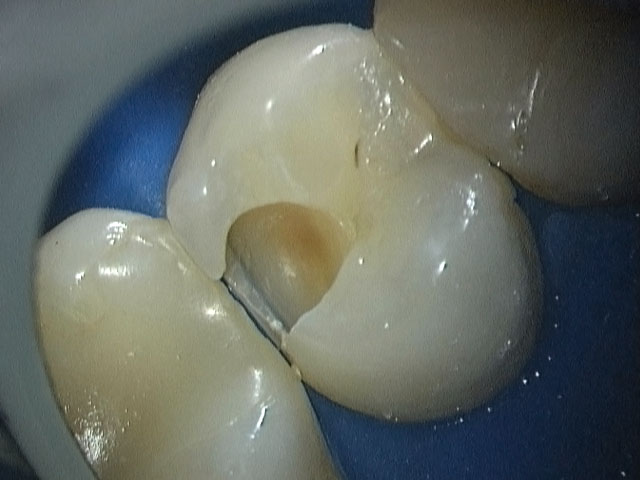 4. Формирование кариозной полости это создание наилучших условий для фиксации пломбировочного материала.
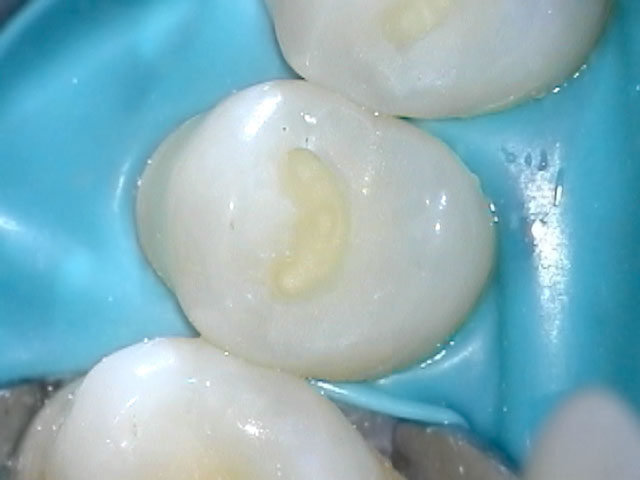 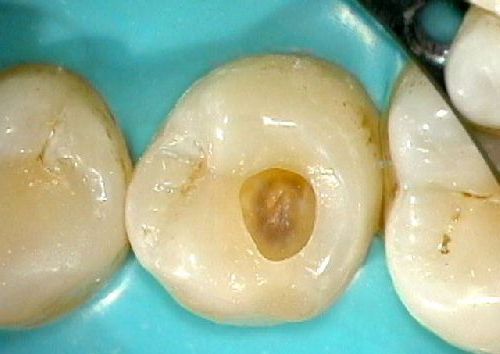 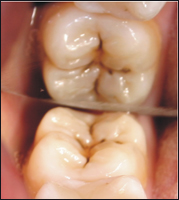 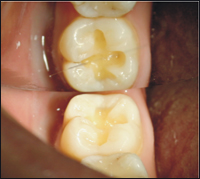 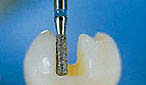 Стенки кариозной полости должны быть отвесным  и плотными;
   Дно – плоское и крепитирующее при    зондировании;
   Угол между стенками и дном сформированной  полости должен составлять 90°;
   Сформированная полость может иметь самую разнообразную конфигурацию: треугольную,  прямоугольную, гантелеобразную и т.д.
   Любая сформированная кариозная полость  должна иметь оптимальное количество  ретенционных удерживающих пунктов, которые обеспечивали бы пломбе наилучшую фиксацию;
   Препарирование всех полостей должно вестись с соблюдением принципа биологической целесообразности;
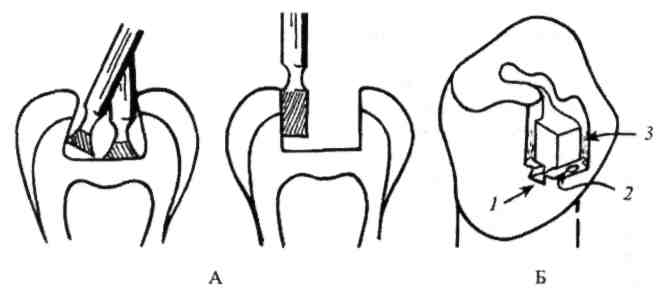 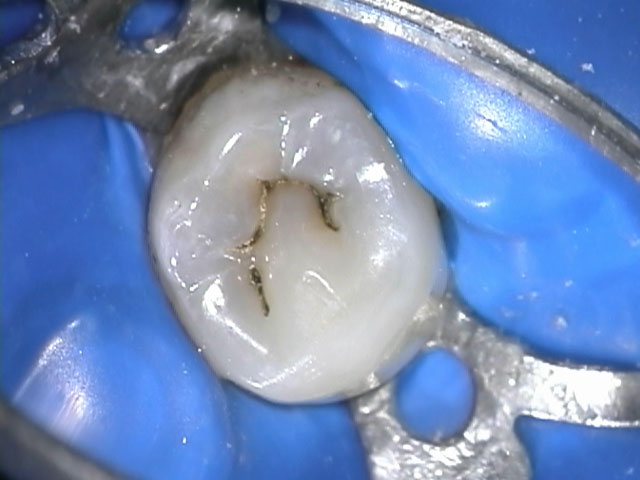 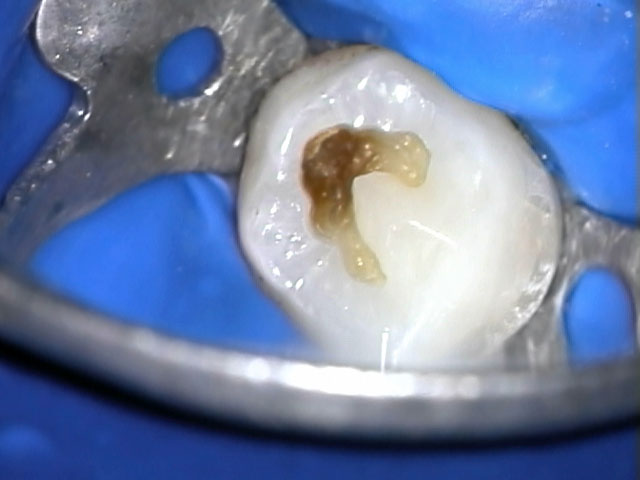 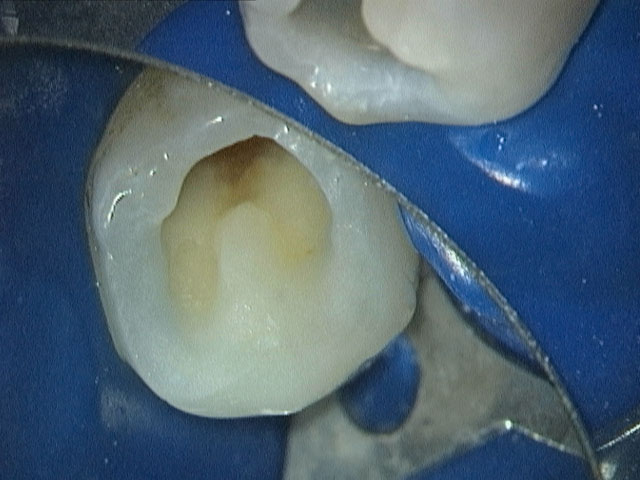 5. Обработка краев эмали. сглаживание краёв эмали; производится алмазным или фиссурным борами на всю глубину эмали под углом 9 или 45° по всему периметру кариозной полости.
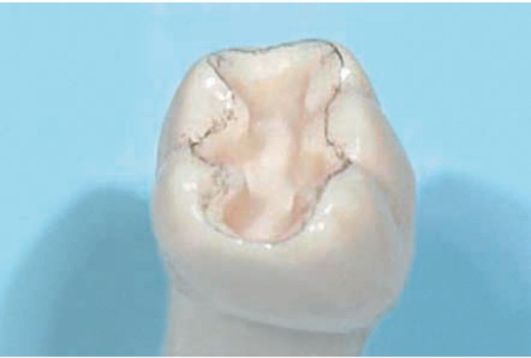 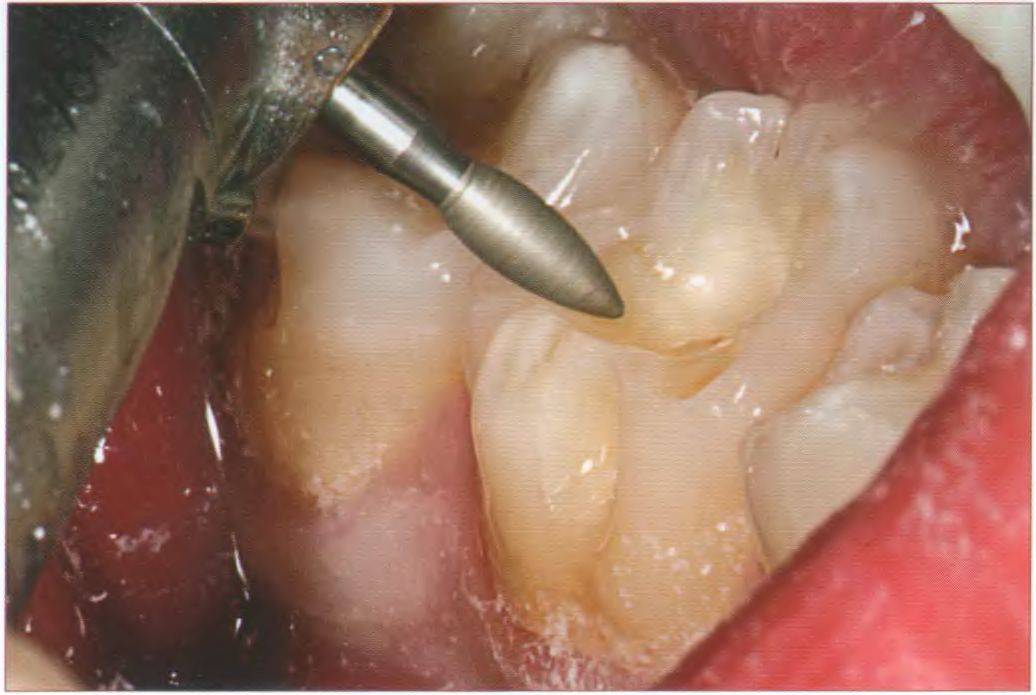 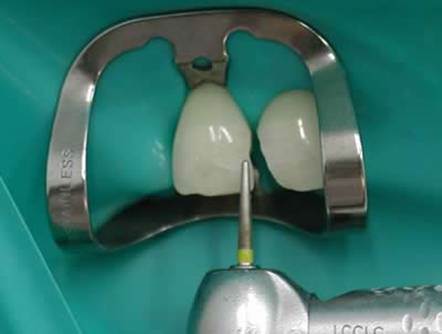 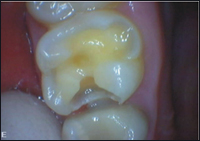 Полученный скос (фальц) предохраняет пломбу от смещения при жевательном давлении.
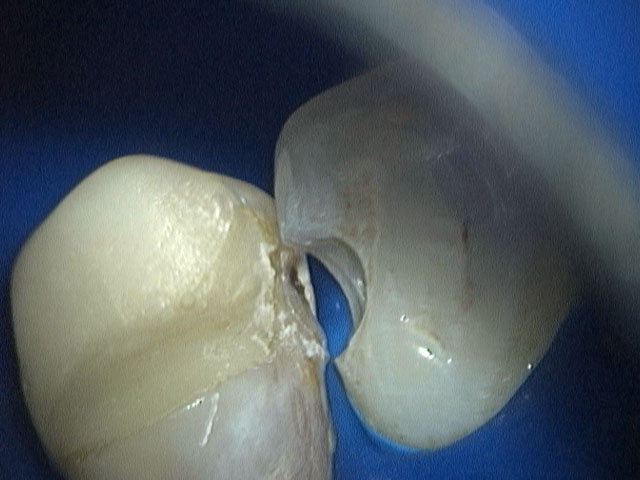 Вид полости в процессе препарирования
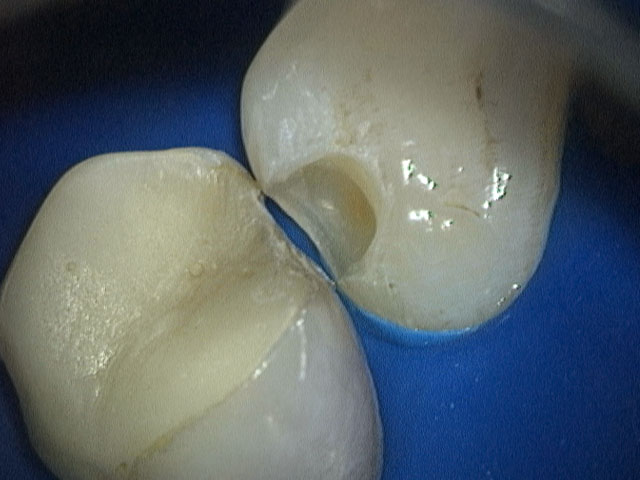 Вид полости после окончания препарирования